PROTOZOOLOGI-Blood Protozoa II-
drh. Handayu Untari
BLOOD PROTOZOA
Merupakan protozoa yang hidup di darah 

Termasuk dalam Blood Protozoa :
Trypanosoma		- Plasmodium
Leishmania		- Babesia
Leucocytozoon	- Theileria
Haemoproteus	- Anaplasma
Plasmodium
Phyllum : Apicomplexa
Klas : Sporozoasida
Ordo	: Eucoccidiorida
Subordo : Haemospororina
Family : Plasmodiidae
Genus : Plasmodium
Spesies : P. gallinaceum, P. junxtanuclear, P. elongatum, P. vaughini
Plasmodium
Bentuk gametosit  saluran cerna invertebrata (Aedes sp.)
Bentuk skizogoni (eritrosit host)  bundar / tdk beraturan
Stadium eksoeritrosit  endotel, sel RES lien, otak, hepar
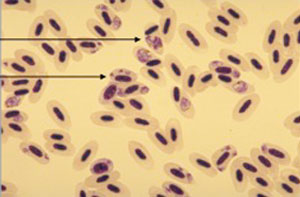 SIKLUS HIDUP
INVERTEBRATA
Eksoeritrosit (endotel)
Eritrosit
SIKLUS HIDUP
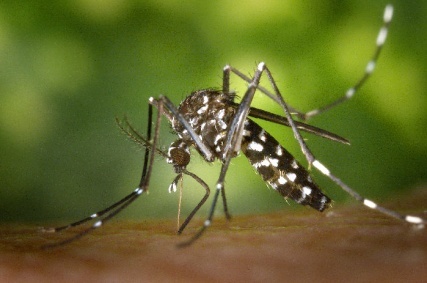 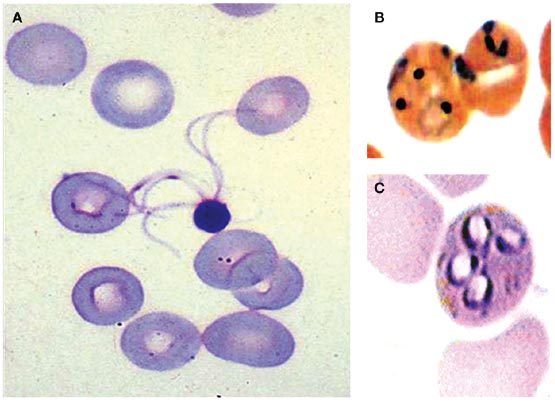 Plasmodium
Host : unggas
Predileksi : sel darah merah dan endotel
2 grup spesies plasmodium :
Gametosit bundar dan mendesak inti 
P. cathemerium, P. gallinaceum, P. juxtanuclear, P. relictum
Gametosit panjang dan tidak mendesak inti
P. elongatum, P. vaughani, P. fallax
Plasmodium
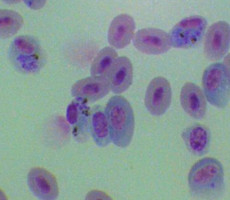 Plasmodium cathemerium
Plasmodium gallinaceum
Babesia
Phyllum : Apicomplexa
Klas : Sporozoasida
Ordo	: Eucoccidiorida
Subordo : Piroplasmorina
Family : Babesiidae
Genus : Babesia
Spesies : B. bigemina, B. bovis, B. divergens
Babesia
Bulat-pyriform-amuboid
Tdk membentuk spora
Tidak berflagella
Predileksi : sel darah merah
Vektor : caplak Ixodidae atau Argasidae
Host : sapi, kambing, domba, babi, kuda, anjing, kucing
SIKLUS HIDUP
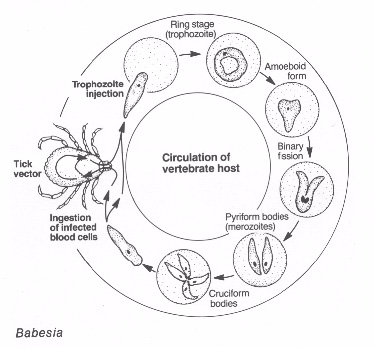 SIKLUS HIDUP
INVERTEBRATA    (KEL. LUDAH)
VERTEBRATA
INVERTEBRATA    (SEL TELUR CAPLAK)
INVERTEBRATA (USUS)
Babesia
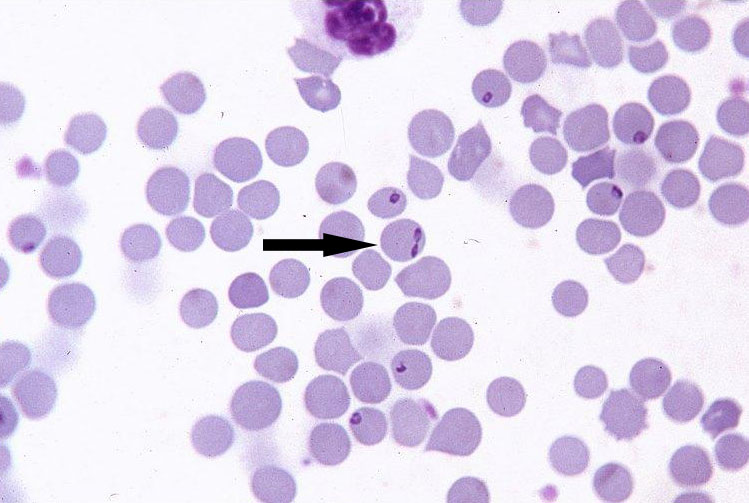 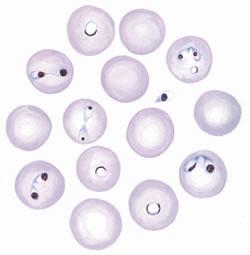 Babesia divergens
Babesia bovis
Theileria
Phyllum : Apicomplexa
Klas : Sporozoasida
Ordo	: Eucoccidiorida
Subordo : Piroplasmorina
Family : Theileriidae
Genus : Theileria
Spesies : T. parva, T. annulata, T. mutans
Theileria
Bentuk bervariasi (bulat - lonjong)
Host : vertebrata (kerbau, sapi, zebu)
Inang antara : caplak Ixodidae
Predileksi : sel darah merah, leukosit, histiosit
SIKLUS HIDUP
Anaplasma
KLASIFIKASI BELUM PASTI(Ordo Rickettsia)
Siklus hidup belum diketahui
Spesies : Anaplasma marginale, Anaplasma centrale, Anaplasma ovis
Host : sapi, kambing, domba, rusa
Predileksi : eritrosit
Anaplasma
Bentuk bulat kecil
0,2-0,5 mikron
Ada halo melingkari individu parasit
Dgn pewarnaan Giemsa  titik warna merah – merah gelap
Perkembangbiakan  binary /multiple fission
Vektor : caplak Ixodidae
Anaplasma
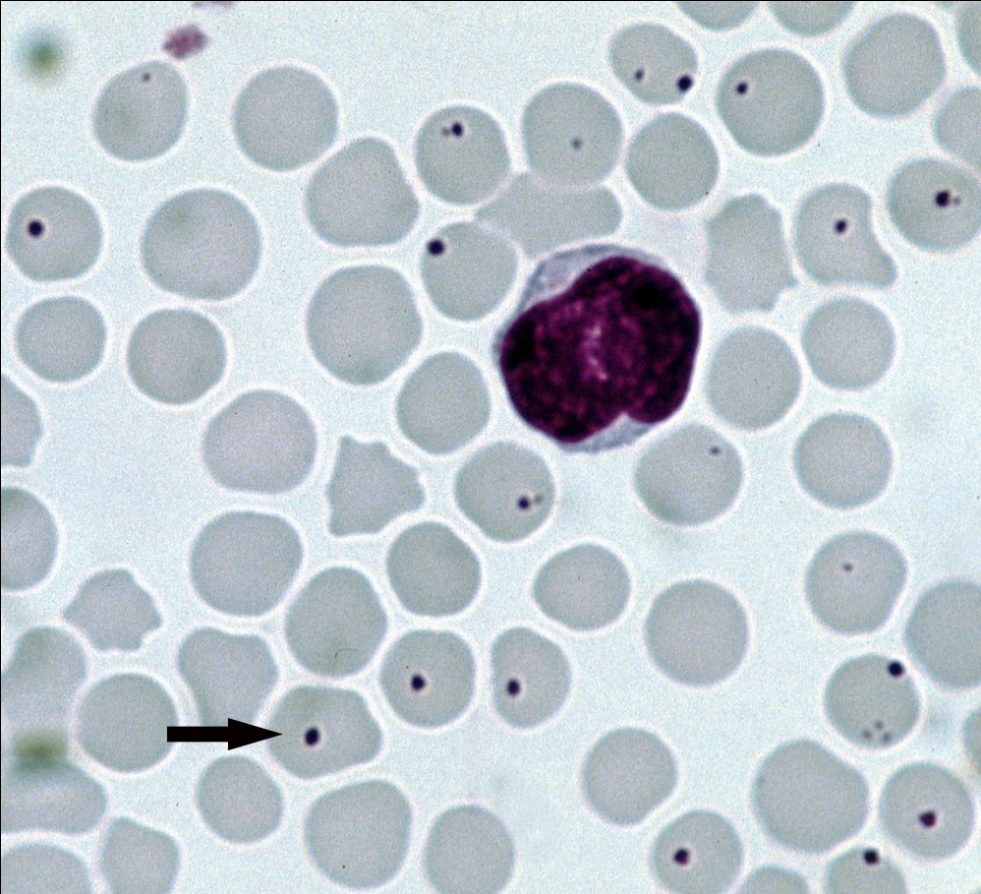 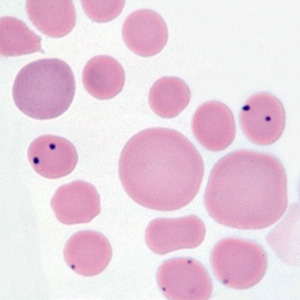 Anaplasma centrale
Anaplasma ovis
What is this ?
What is this ?
What is this ?
What is this ?
What is this ?
What is this ?
What is this ?
What is this ?
What is this ?
What is this ?